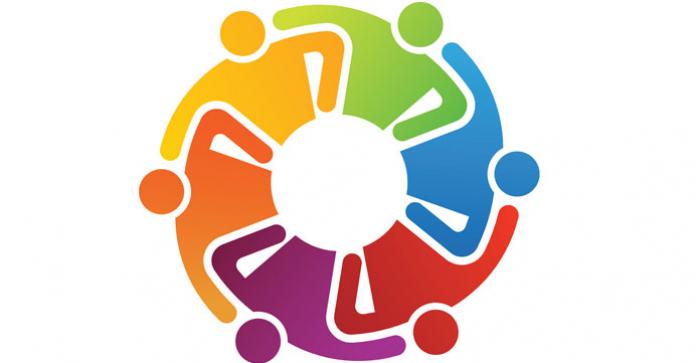 SUPERVISION DES 4 SAISONS 2024
#GCSP Groupe de Co-Supervision Professionnelle
BULLETIN D’INSCRIPTION AU CYCLE DE SUPERVISION 2024 #GCSP4
AVEC SOLANGE COUSIN & PAMELA ROUDIY
À remplir et à envoyer à : 
Solange Cousin : scousin@nhz.com ou Pamela Roudiy : contact@cerclest.com
©2023/2024 - Pamela ROUDIY & Solange COUSIN